Welcome to our class
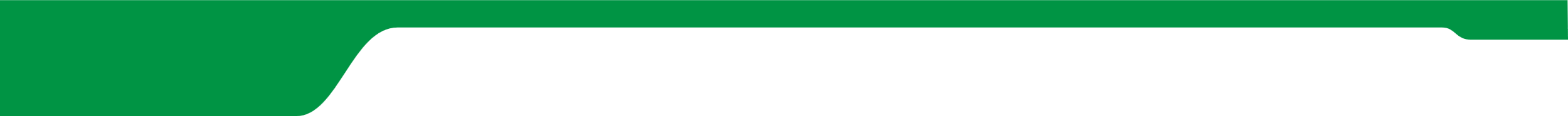 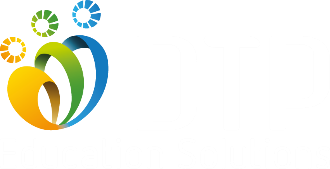 Memorizing game
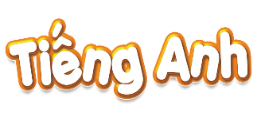 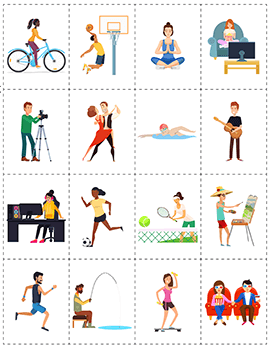 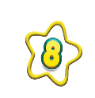 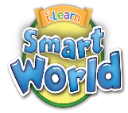 Look at the pictures in 10 seconds
Then tell how many activities you can remember
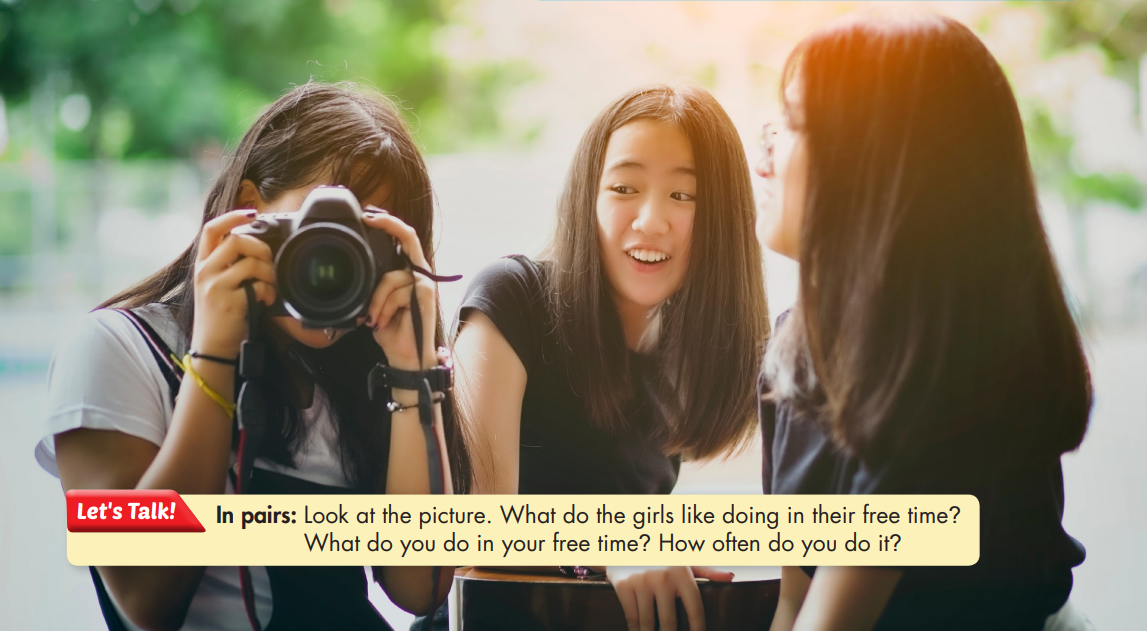 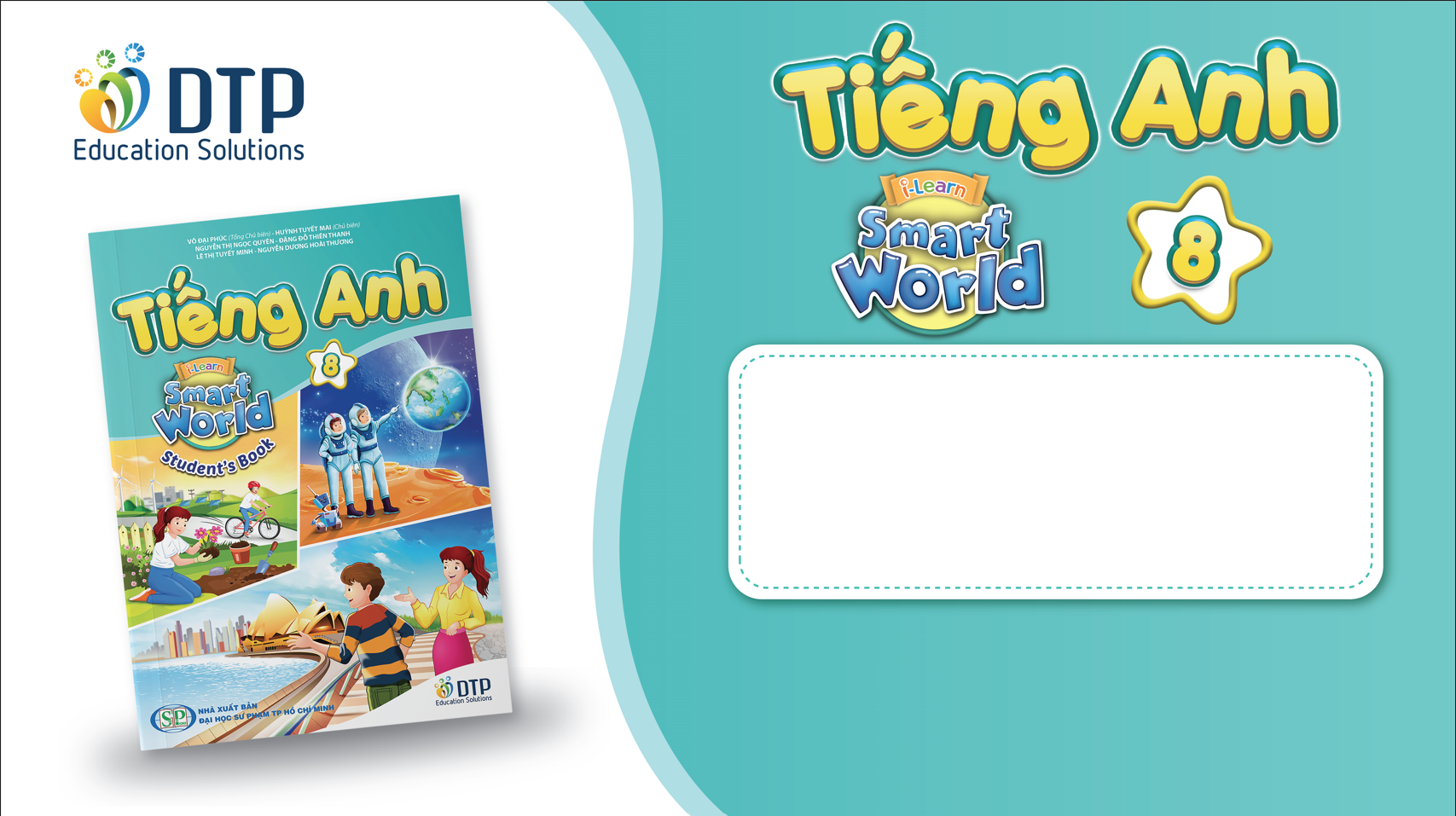 UNIT 1: FREE TIME
    Lesson 1.1 
New words + Reading
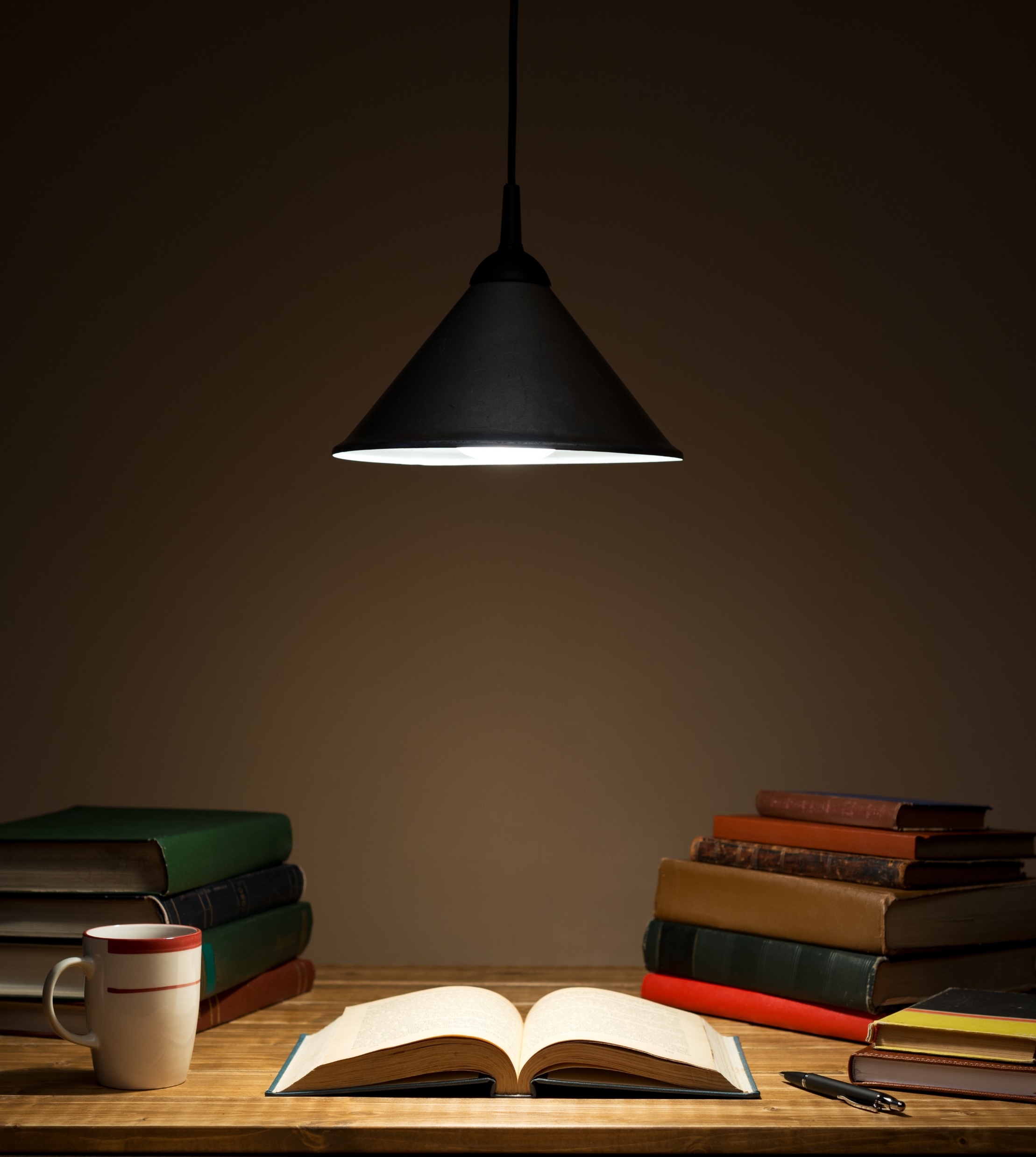 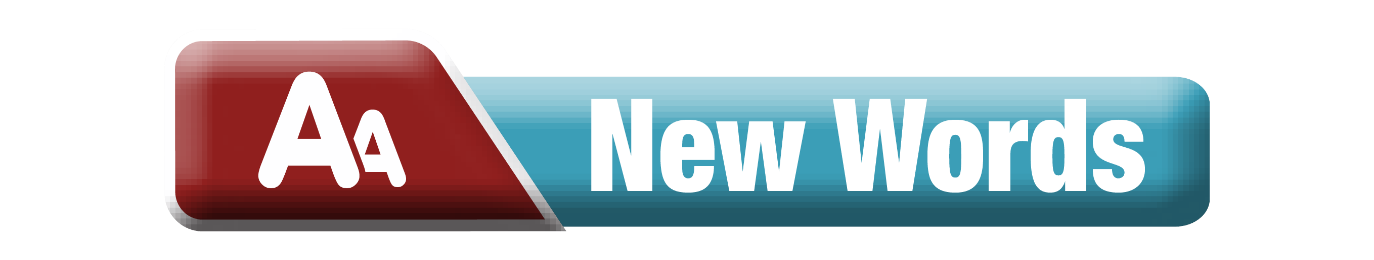 1. New words:
- Hang out (phr v) /hæŋ aʊt/ :
Đi chơi
Đồ trang sức
- Jewelry (n) /ˈdʒuːəlri/:
Trò chuyện, tán gẫu
- Chat (v) /tʃæt/:
(môn thể thao) leo núi đá
- Rock climbing (n phr) /ˈrɑːk klaɪmɪŋ/:
- Handball (n) /ˈhændbɔːl/:
(môn thể thao) bóng ném
Trò chơi có bàn cờ
- Board games (n phr) /ˈbɔːrd ɡeɪm/ :
- Jogging (n) /ˈdʒɑːɡɪŋ/:
(hoạt động) Chạy bộ
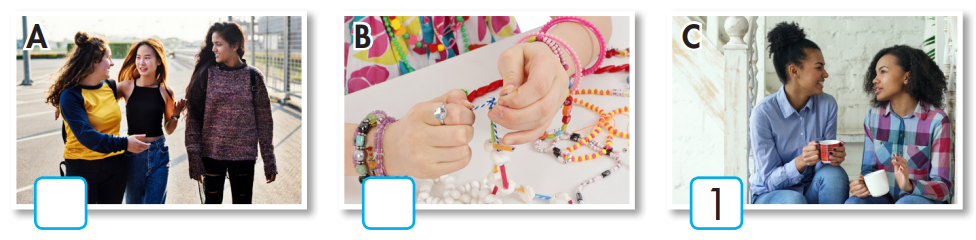 a. Number the pictures.
3
5
1. chat
2. fishing
3. hang out
4. jogging
5. jewelry
6. handball
7. rock climbing
8. board games
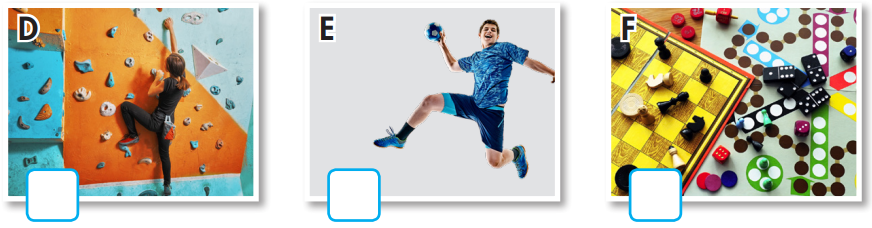 8
7
6
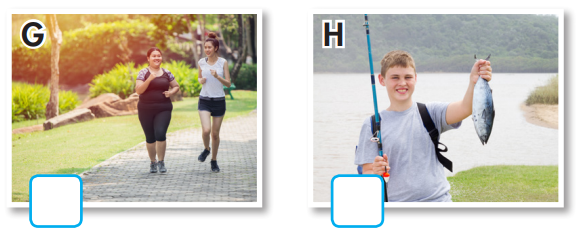 4
2
Listen and repeat. Click on each phrase to hear the sound.
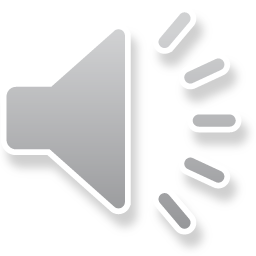 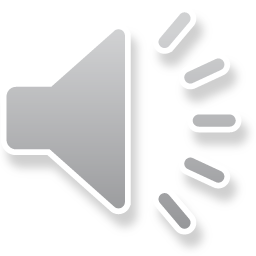 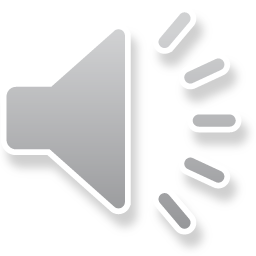 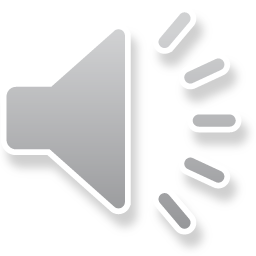 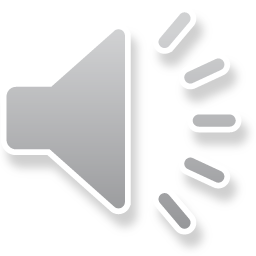 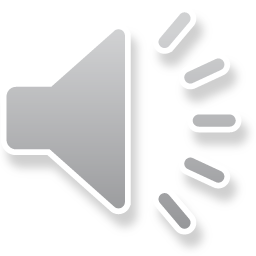 chat (v) /tʃæt/ trò chuyện, tán gẫu
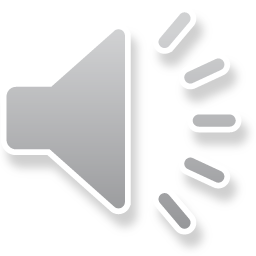 fishing (n) /ˈfɪʃɪŋ/ câu cá
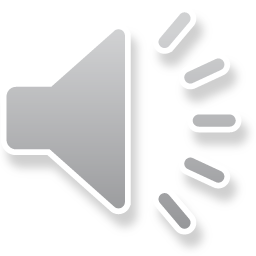 hang out (phr v) /hæŋ aʊt/  đi chơi
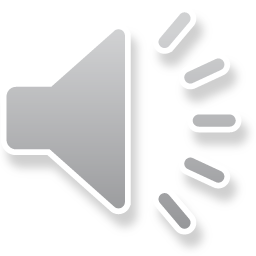 jogging (n) /ˈdʒɑːɡɪŋ/ (hoạt động) chạy bộ
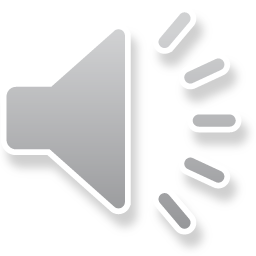 jewelry (n) /ˈdʒuːəlri/ đồ trang sức
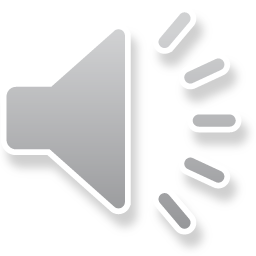 handball (n) /ˈhændbɔːl/ (môn thể thao) bóng ném
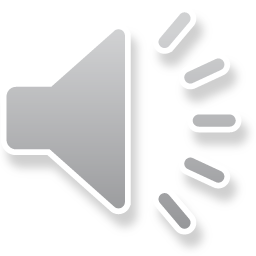 rock climbing (n phr) /ˈrɑːk klaɪmɪŋ/ (môn thể thao) leo núi đá
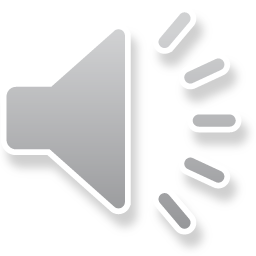 board games (n phr) /ˈbɔːrd ɡeɪm/ trò chơi có bàn cờ
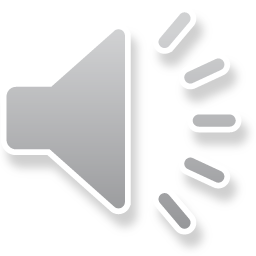 [Speaker Notes: GV click vào từng cụm nghe âm thanh]
b. Write the new words into the table and add more words you know. Which activities do you do?
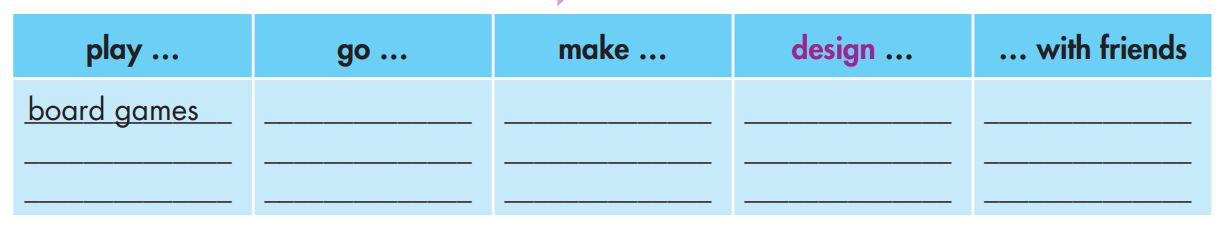 rock climbing
jewelry
jewelry
hang out
jogging
handball
chat online
clothes
cakes
fishing
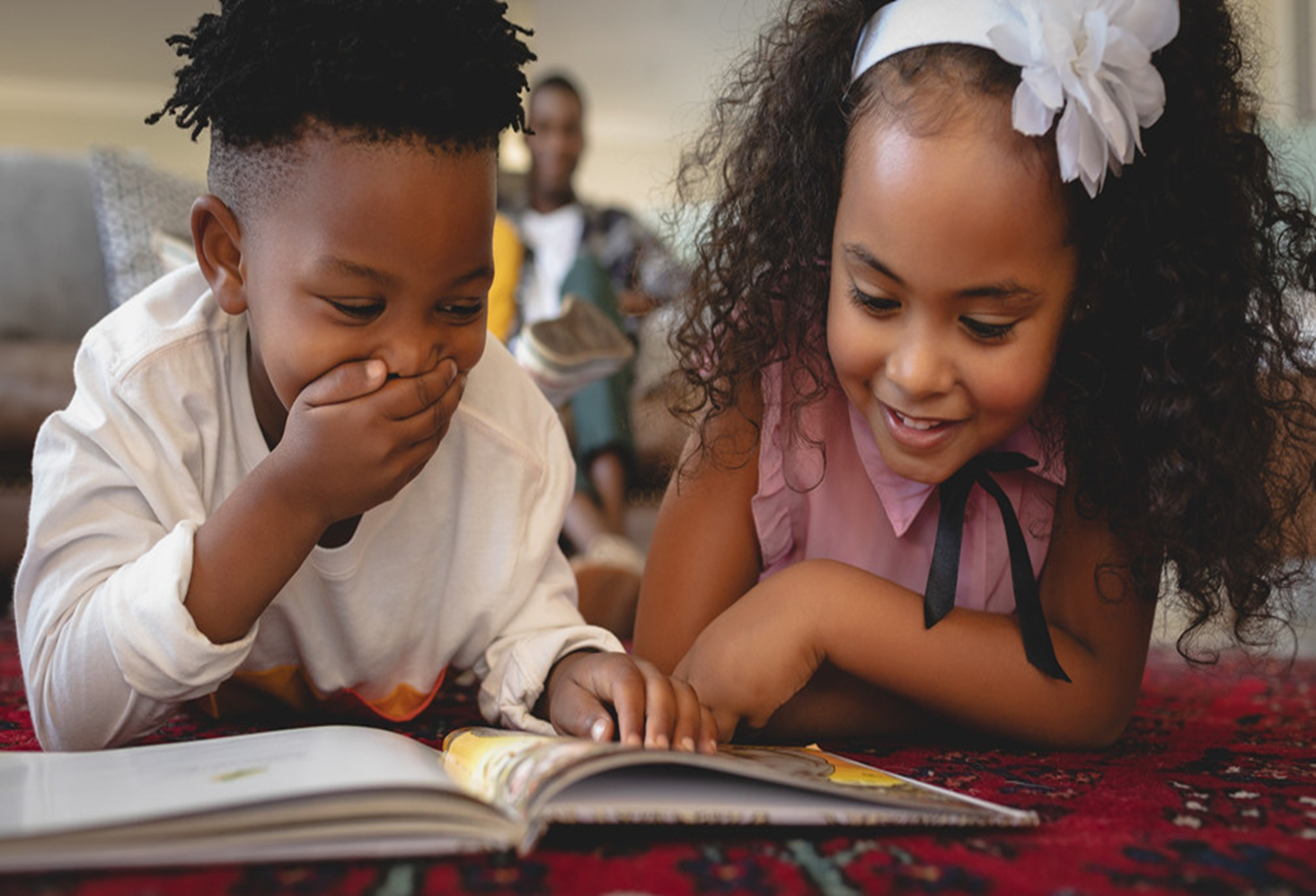 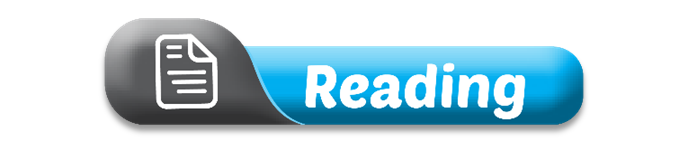 Pair work: Name some indoor activities you know.
Reading books
Cooking
Drawing 
Playing chess
Playing board games
Surfing the internet
Watching TV
Playing computer games
Scan the text. Underline the activities each person prefers doing.
a. Read the passages. Circle the name of the person who prefers indoor activities.      Will      Jess      Peter
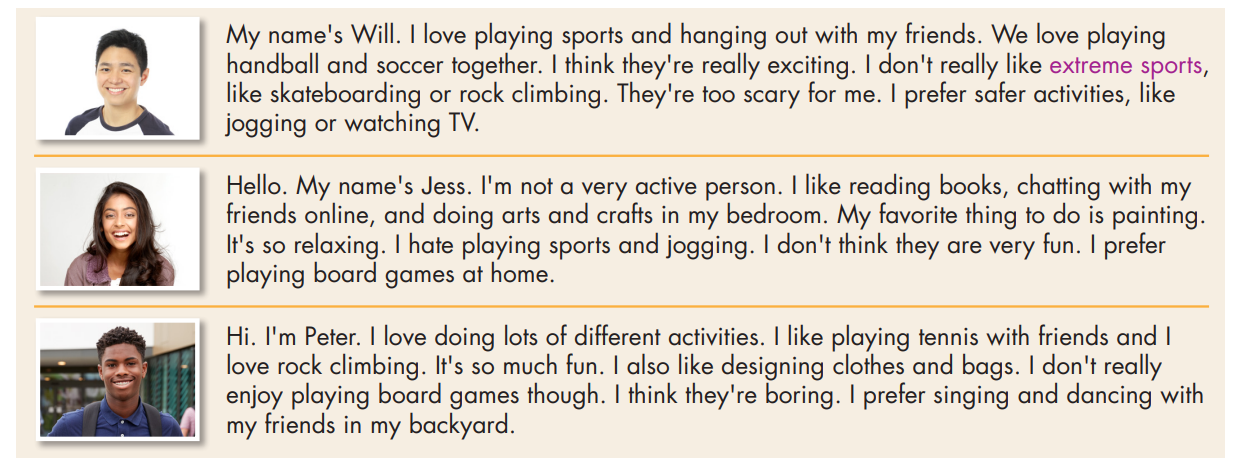 b. Now, read and draw lines to match the phrases and the person they describe.
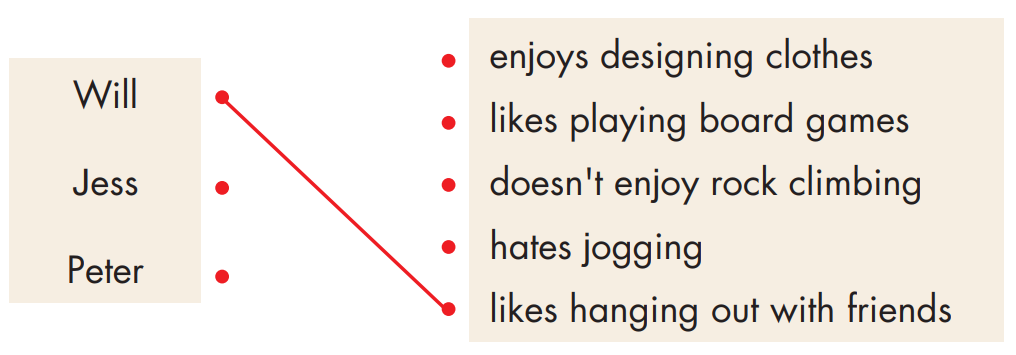 b. Now, read and draw lines to match the phrases and the person they describe.
My name's Will. I love playing sports and hanging out with my friends. We love playing handball and soccer together. I think they're really exciting. I don't really like extreme sports, like skateboarding or rock climbing. They're too scary for me. I prefer safer activities, like jogging or watching TV.
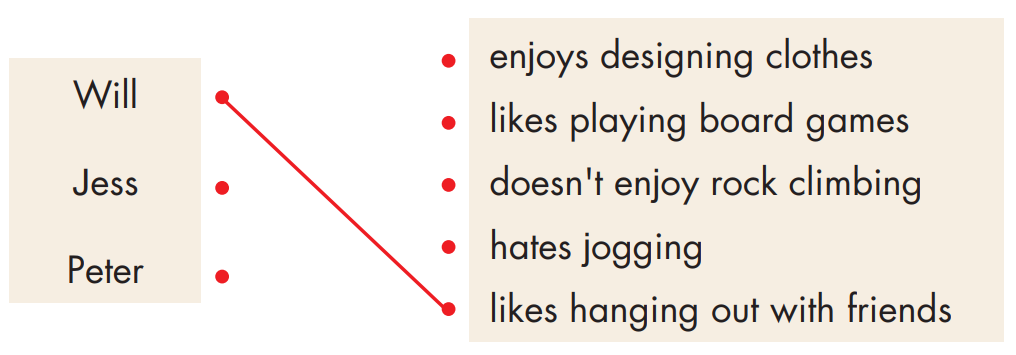 b. Now, read and draw lines to match the phrases and the person they describe.
Hello. My name's Jess. I'm not a very active person. I like reading books, chatting with my friends online, and doing arts and crafts in my bedroom. My favorite thing to do is painting. It's so relaxing. I hate playing sports and jogging. I don't think they are very fun. I prefer playing board games at home.
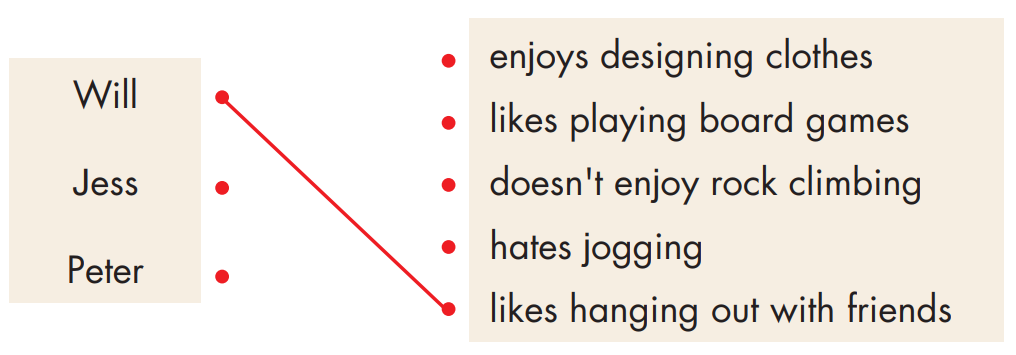 b. Now, read and draw lines to match the phrases and the person they describe.
Hi. I'm Peter. I love doing lots of different activities. I like playing tennis with friends and I love rock climbing. It's so much fun. I also like designing clothes and bags. I don't really enjoy playing board games though. I think they're boring. I prefer singing and dancing with my friends in my backyard.
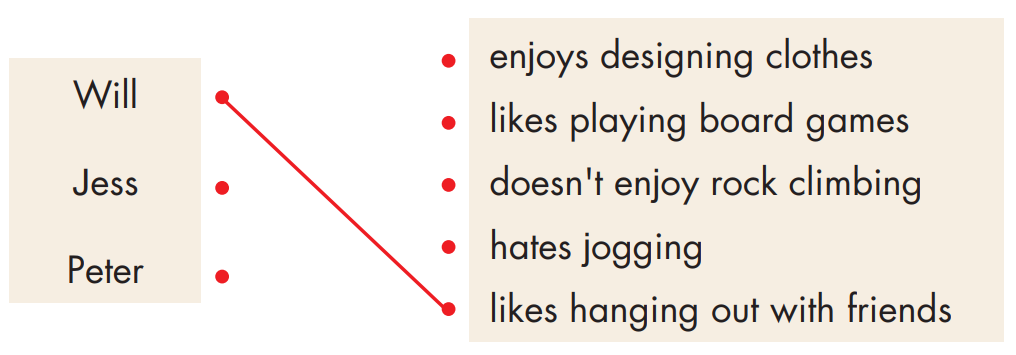 c. Listen and read.
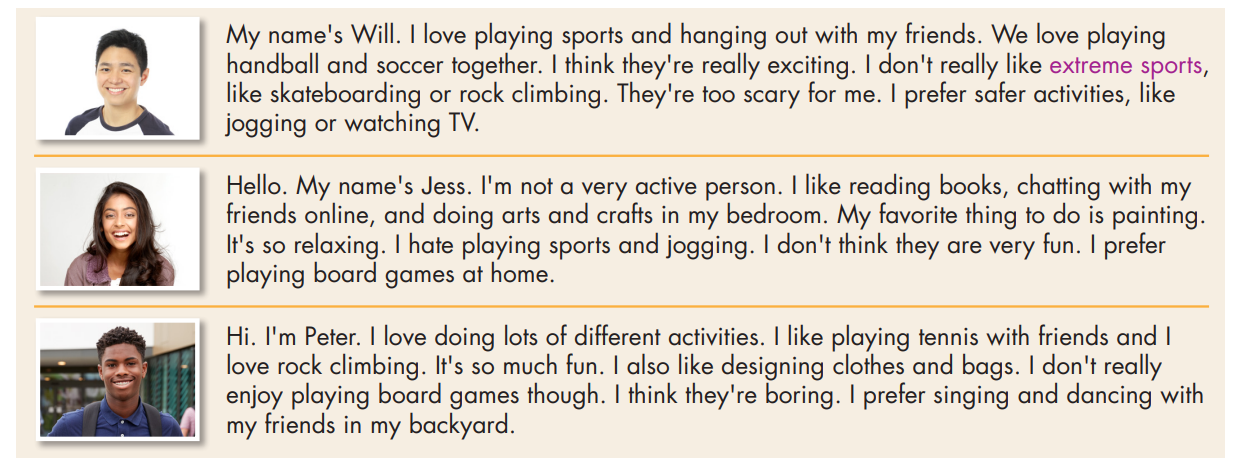 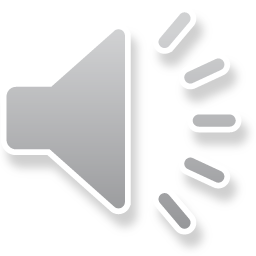 Work in pairs
Which person are you most like? 
How are you similar? 
How are you different?
I'm most like Jess. I also like reading books, but I don't like playing board games.
I'm most like Jess. I also like reading books, but I don't like playing board games.
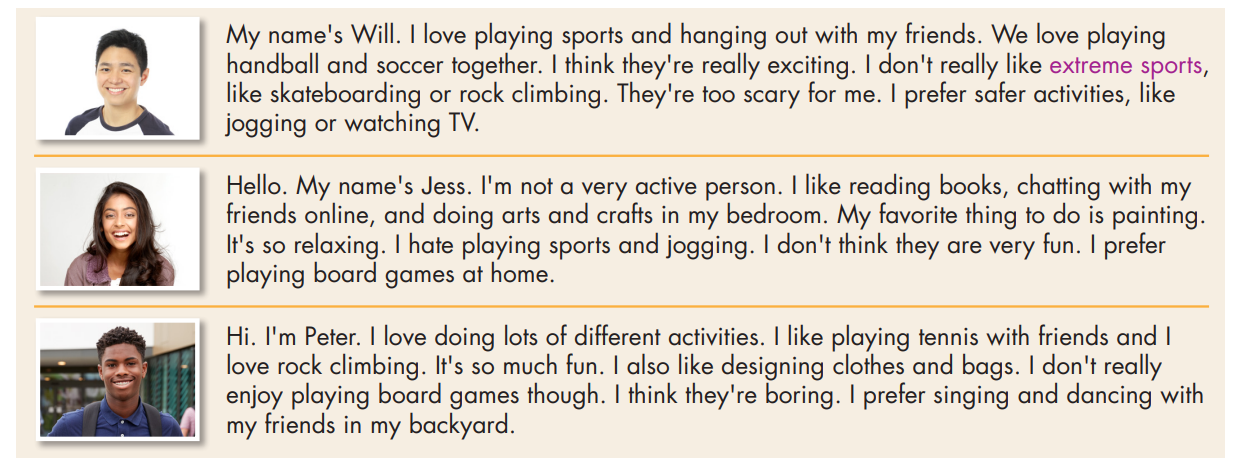 Talk to your partner about what teenagers like doing in their free time.
Today’s lesson
Vocabularies
1. chat
2. fishing
3. hang out
4. jogging
5. jewelry
6. handball
7. rock climbing
8. board games
Reading: 
-    Understanding instructions
Scanning for specific information
Speaking:
-    Talking about hobbies
Homework
Learn by hearts vocab. and make sentences using them. 
Do the vocab. and reading exercises on pages 2 & 3 WB.
Do the exercises in Tiếng Anh 8 i-Learn Smart World Notebook on pages 4 & 5.
Prepare the next lesson (pages 5 & 6 SB).
Play the consolidation games on www.eduhome.com.vn
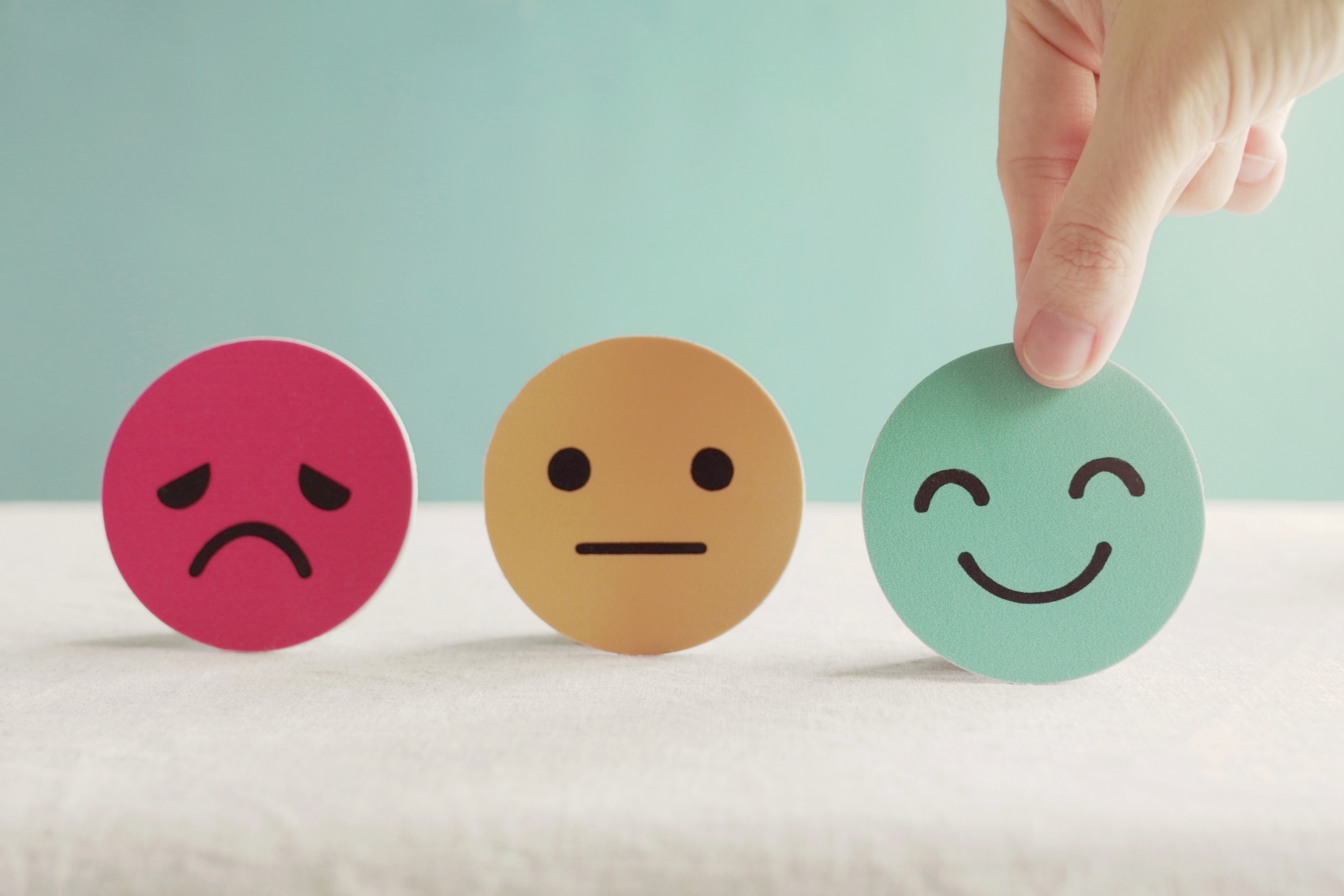 Lesson 3
Stay positive and have a nice day!